Let’s Show Random Acts of Kindness
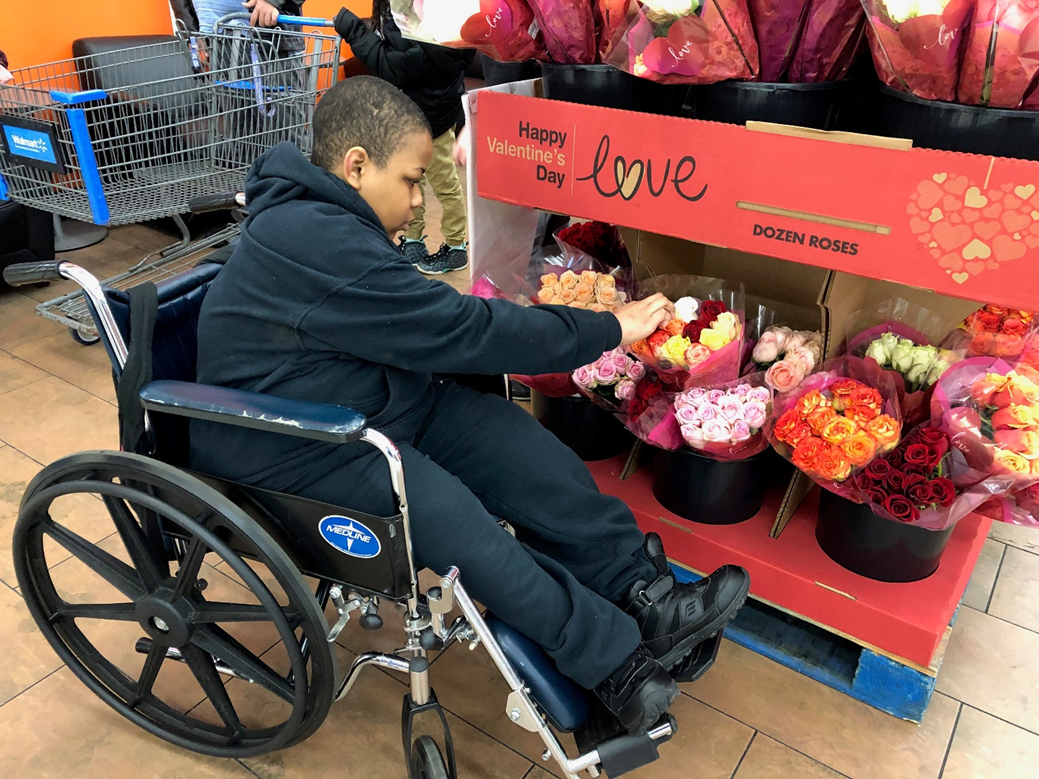 By: Cara Edenfield and Joy Delaney
Groupbygroup.wordpress.com
You can smile at someone.
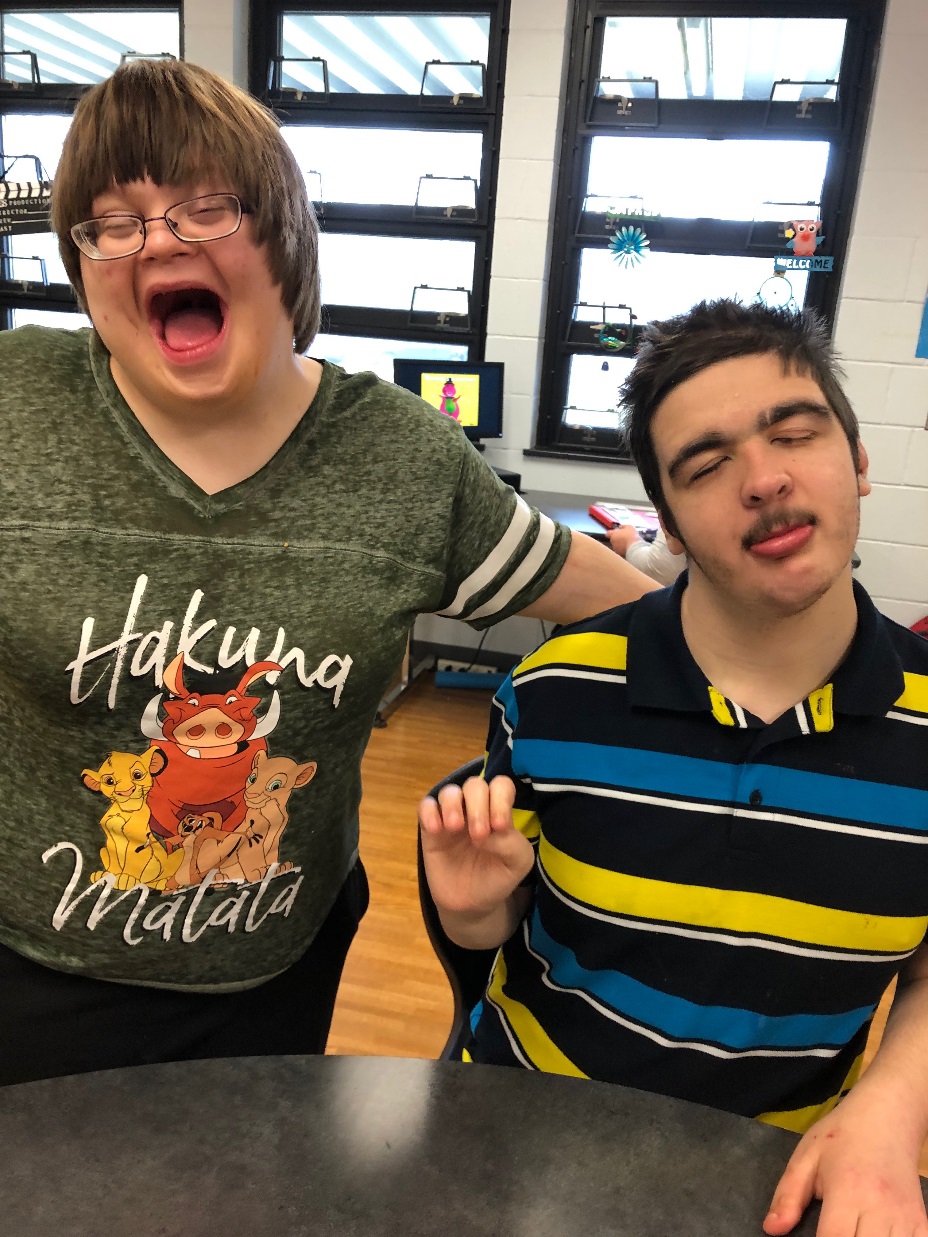 Let’s show random acts of kindness.
You can buy someone a gift.
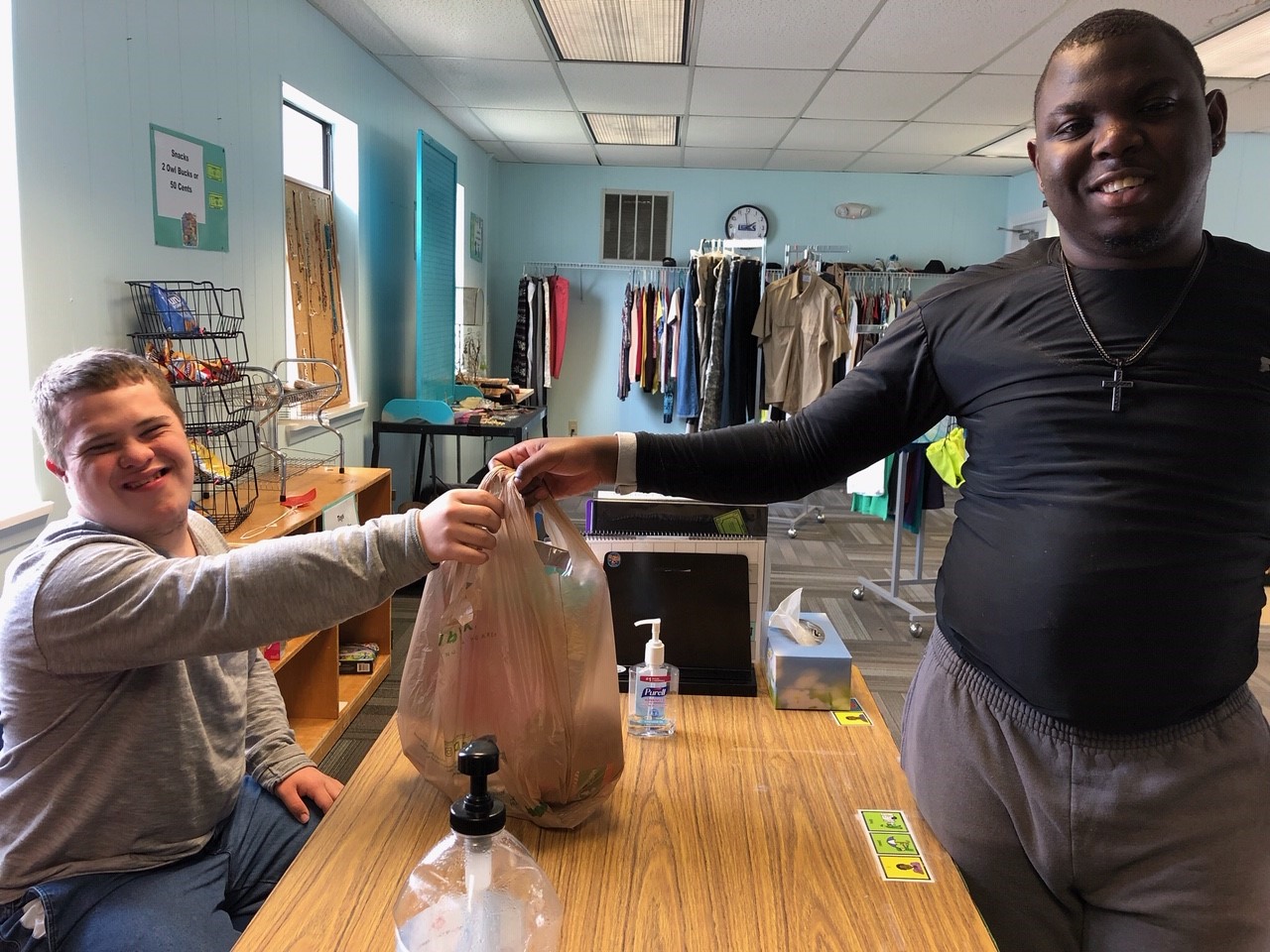 Let’s show random acts of kindness.
You can give candy to someone.
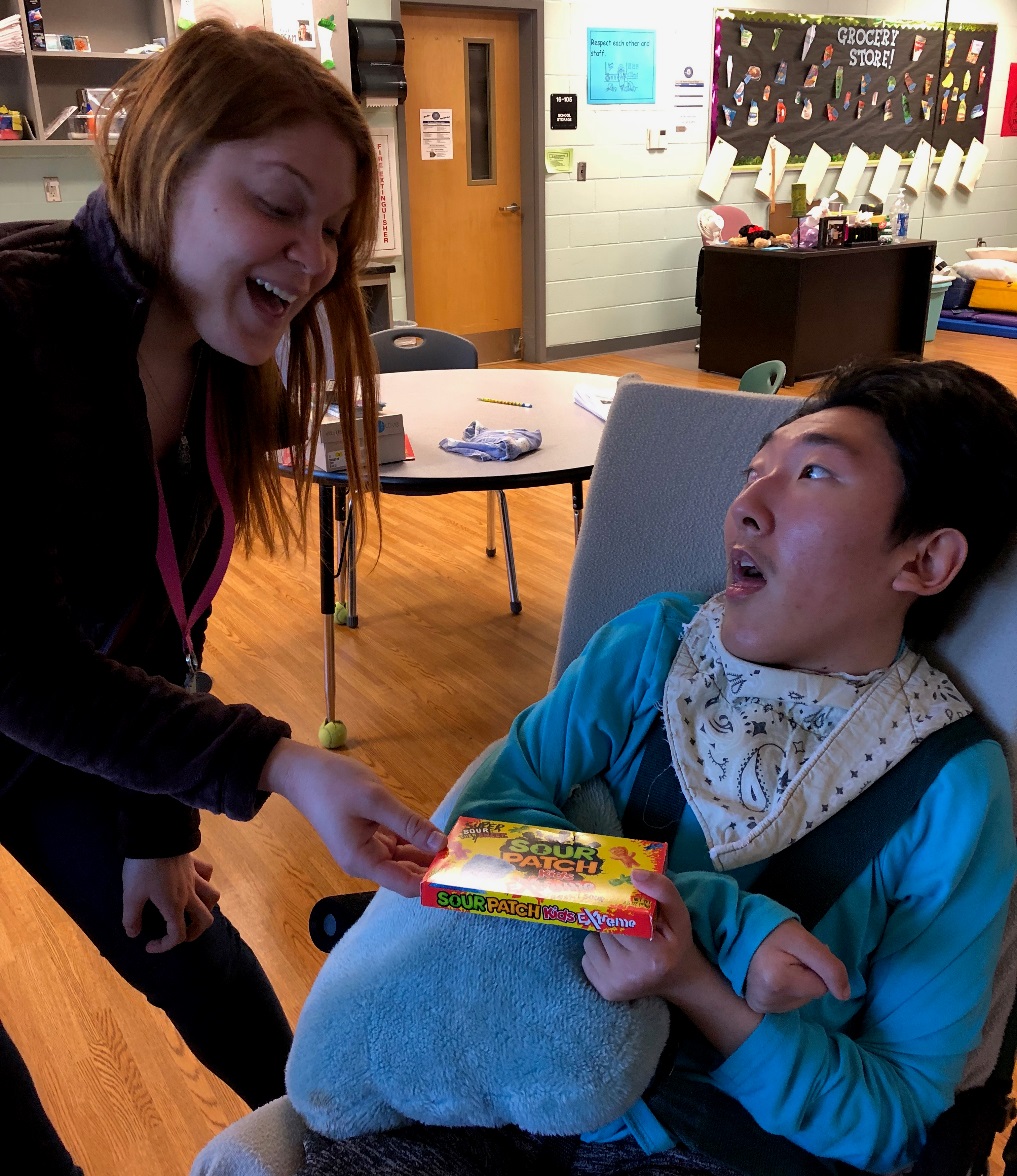 Let’s show random acts of kindness.
You can wash someone’s car.
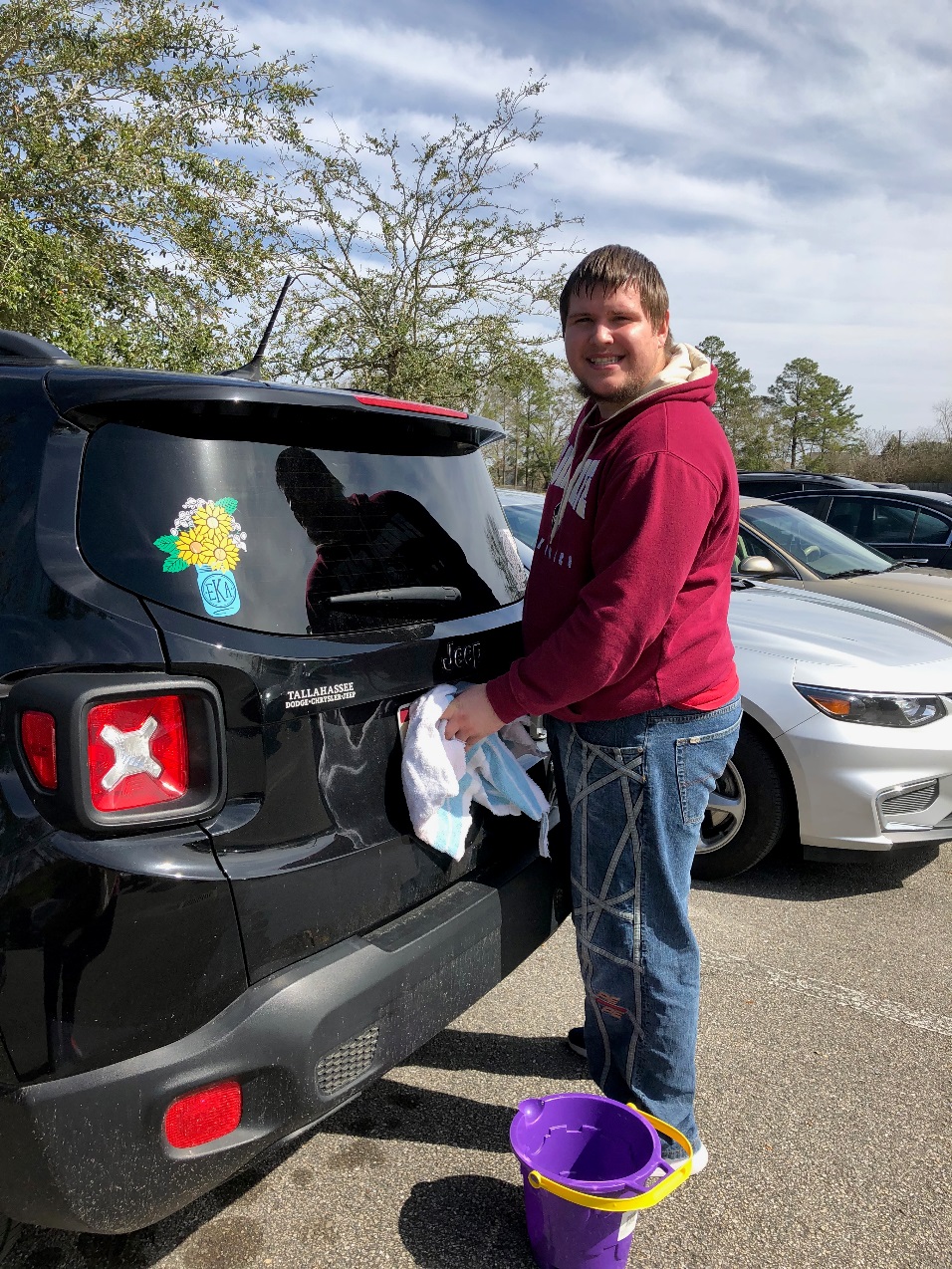 Let’s show random acts of kindness.
You can give someone flowers.
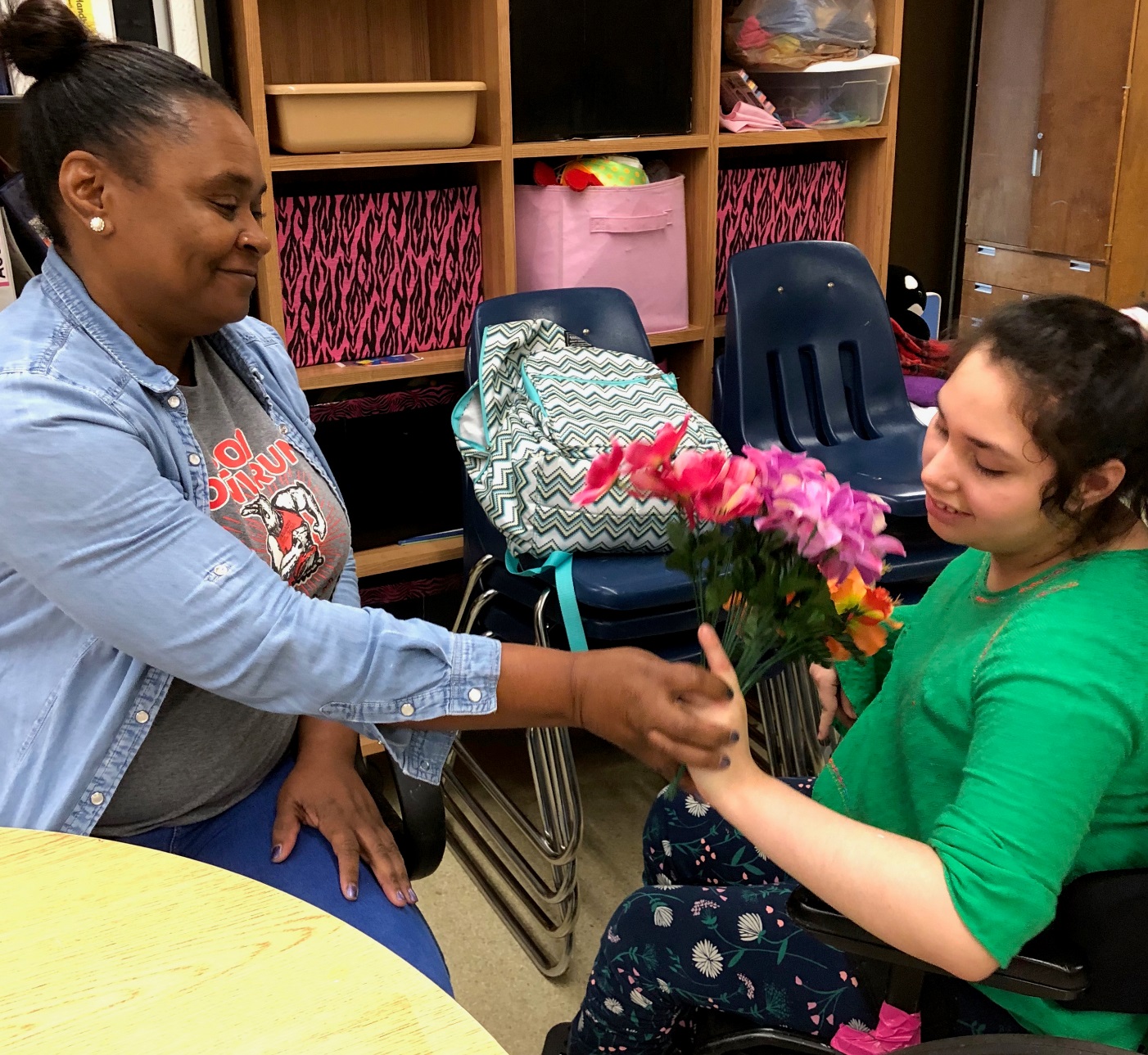 Let’s show random acts of kindness.
You can help cook for someone.
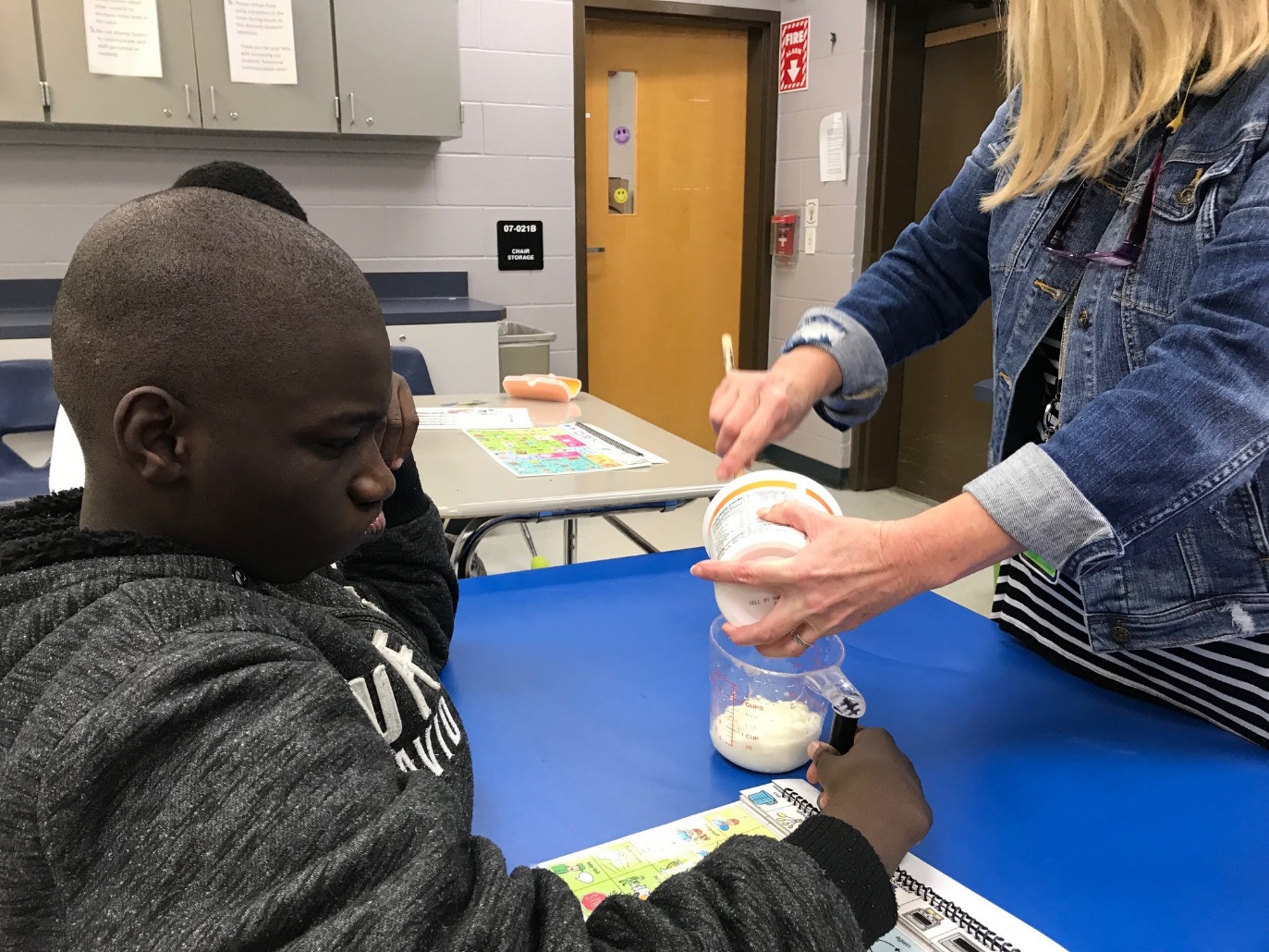 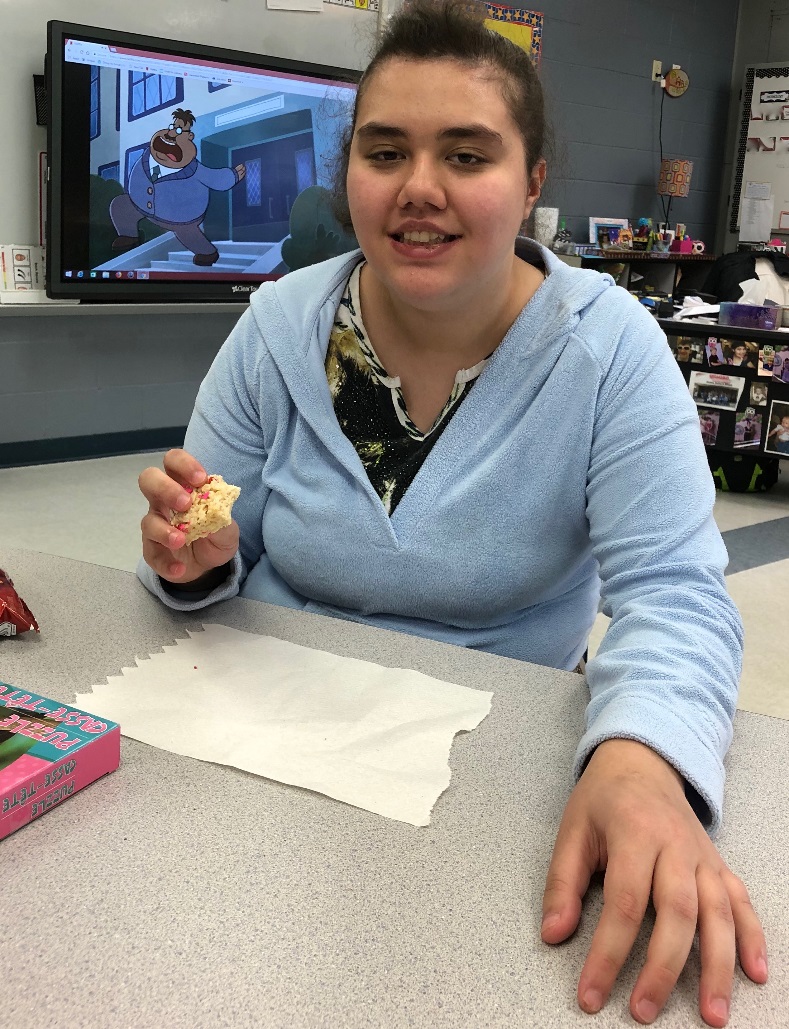 Let’s show random acts of kindness.
You can give a card to someone.
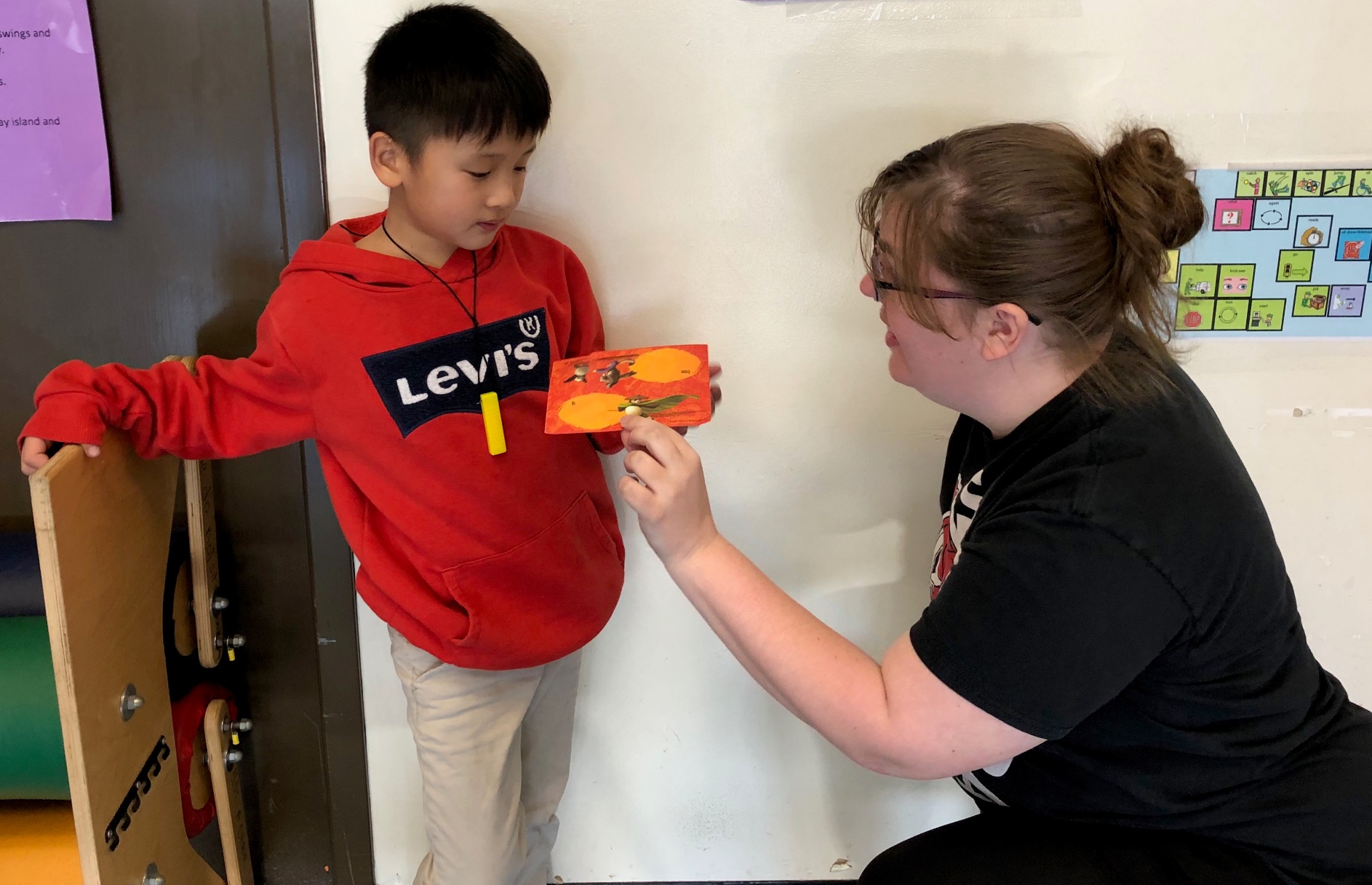 Let’s show random acts of kindness.
The End
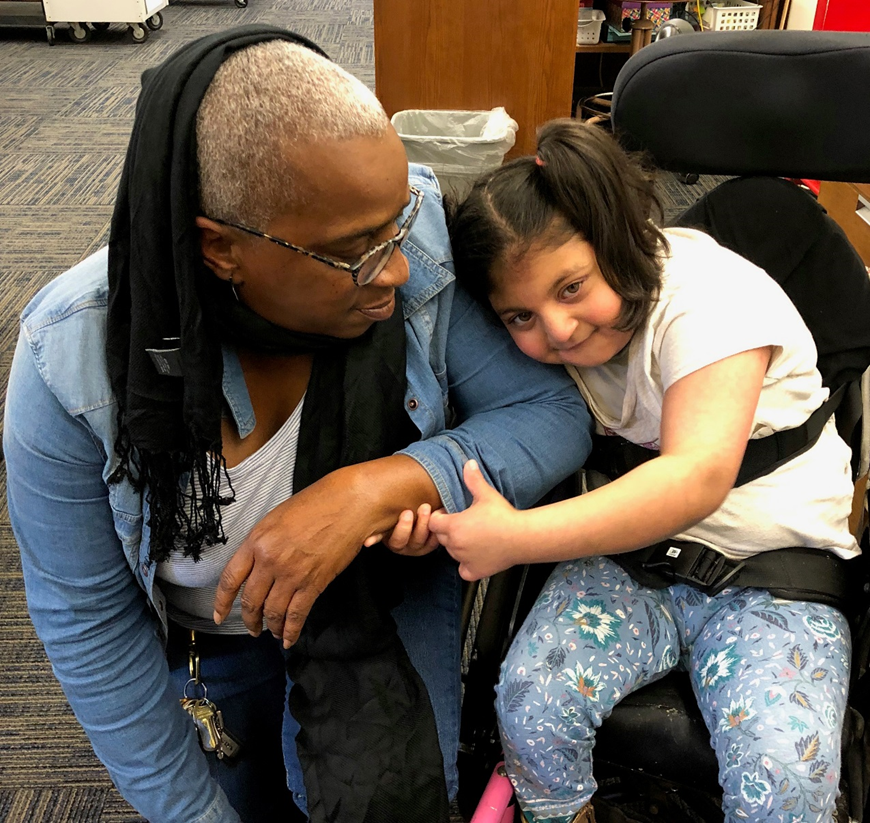